Coconut Grove pumpkin Patch Festival simple fundraising program
Post digital flyer on your school website and/or email it directly to parents. 

Families go online to the Festival website to purchase event tickets and use YOUR school’s customized coupon code.
Coupon code is valid  through October 6, 2017.

With your custom coupon code, families receive 50% OFF a “WonderFALL Family Package”, good for four (4) 1-Day General Admission Entrance Tickets to the festival. 
Retail package price: $80.00; Discounted price: $40.00

Each package purchased                                                                                                                      using your school’s coupon                                                                                                                      code will earn your school                                                                                                               10% of the ticket proceeds                                                                                                             ($4.00 per package sold).

5.  We’ll track all the online                                                                                                                sales with your code. Once                                                                                            the campaign is over, the                                                                                                Coconut Grove Pumpkin                                                                                                    Festival will send  you a                                                                                                        check for the TOTAL                                                                                                               amount raised for your                                                                                                                     school!
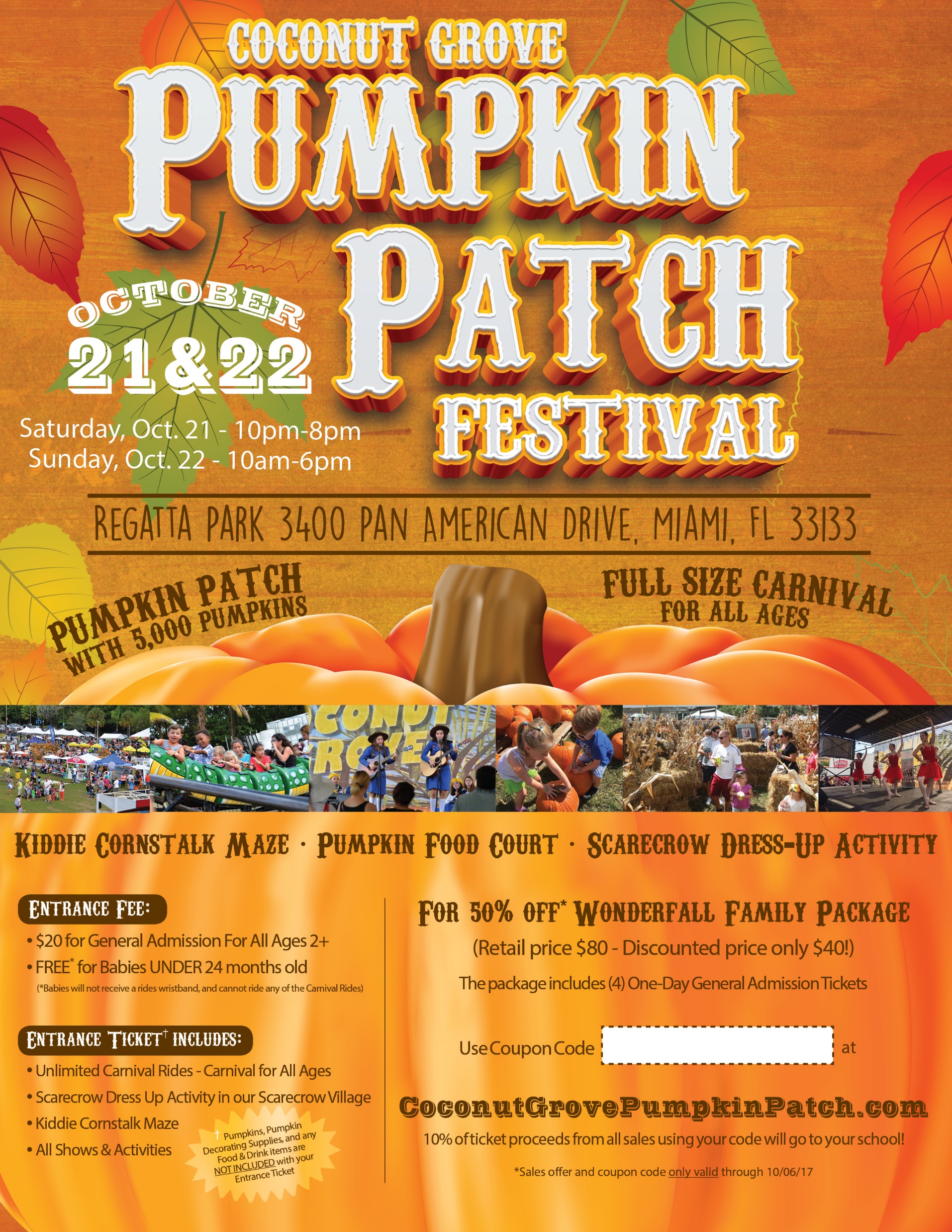 ALL  YOU HAVE TO DO IS POST THE FLYER ON YOUR SCHOOL WEBSITE, AND WE DO THE REST!
CUSTOM CODE
Coconut Grove pumpkin Patch Festival partnership Participation form
To confirm your participation, please fill out this form and send it to Carolina@promomoxie.com. 
School Information 
School Name: _________________________ Phone: ______________________ 
Address: __________________________________________________________ 
City: _____________________State: _______ Zip Code: ___________________
School Website Address: _____________________________________________ 
Personal Information 
Contact Name: ____________________________________________________
Title: ____________________________________________________________ 
Phone: __________________________________________________________
Email: ___________________________________________________________ 
Additional Information 
1.) How many students are currently attending your school? _______________

Please feel free to contact us with any questions or concerns. 
Looking forward to working with you!

Carolina Sanchez 
Coconut Grove Pumpkin Patch Festival 
Phone: 954-530-0350; Fax: 786-513-2340 carolina@promomoxie.com